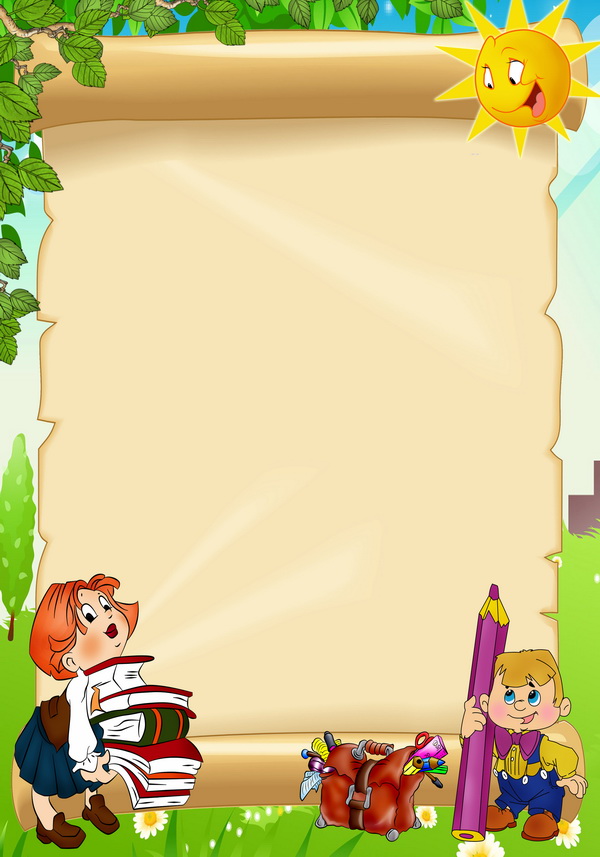 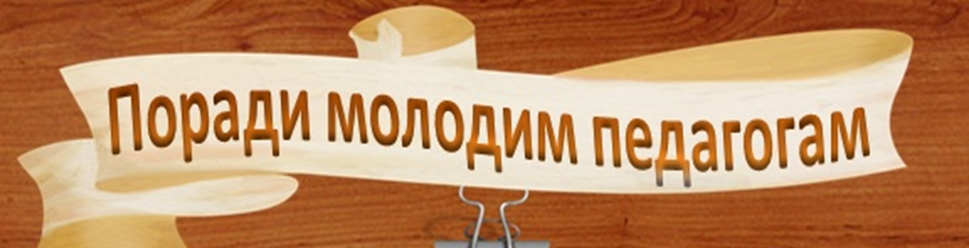 Підготувала:
Методист ДПТНЗ
«Сумське ВПУ 
будівництва і дизайну»
Тютюнник І.С.
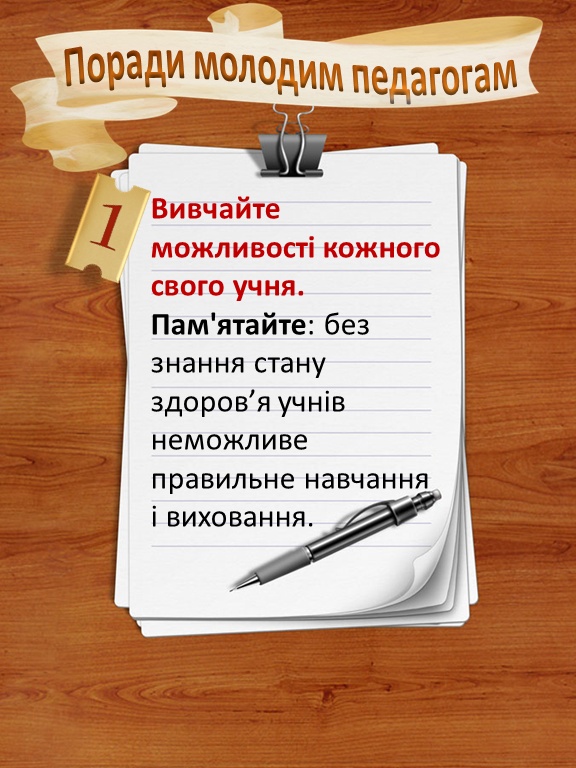 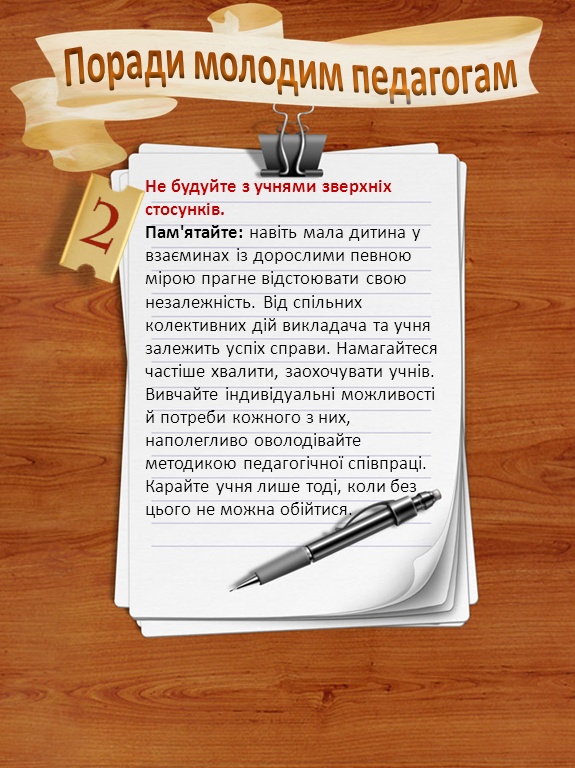 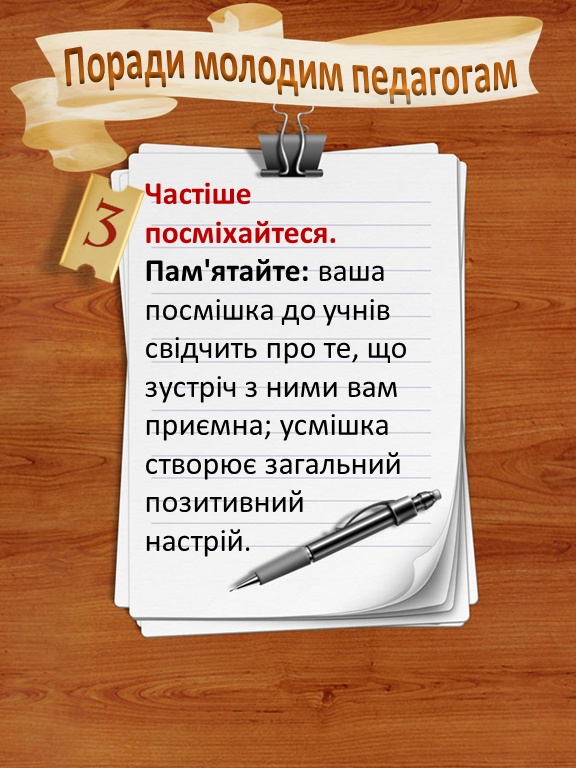 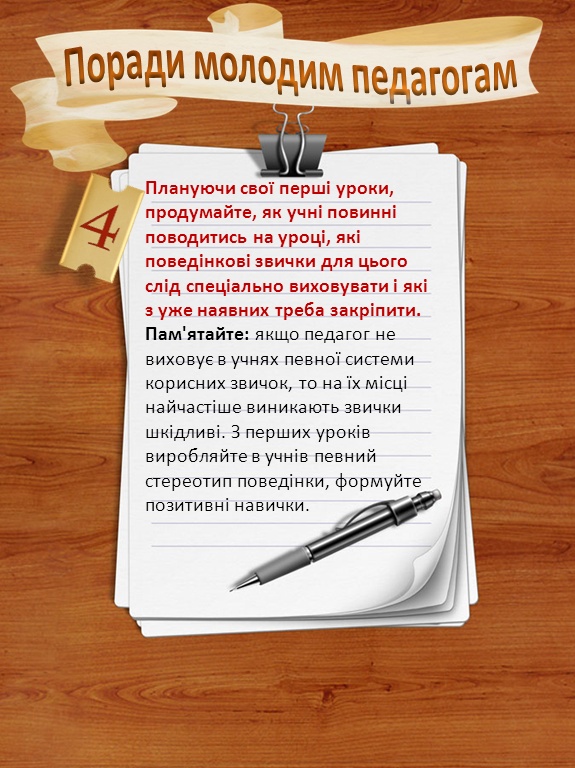 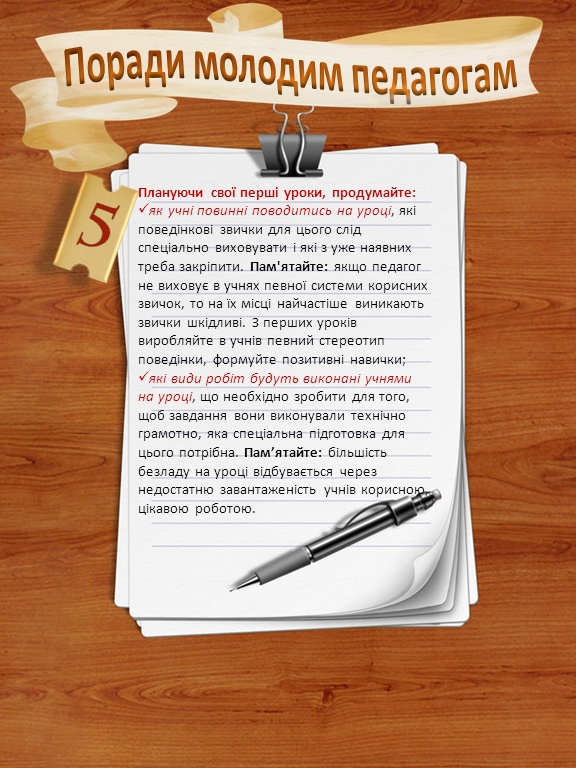 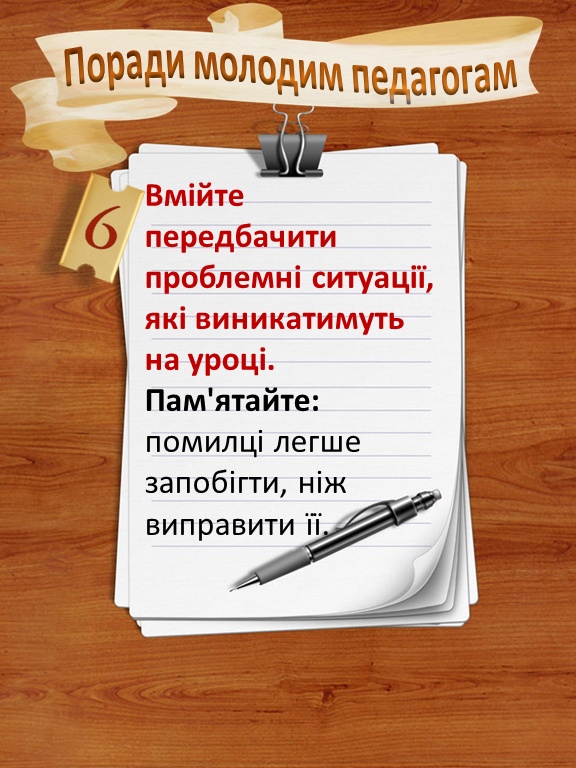 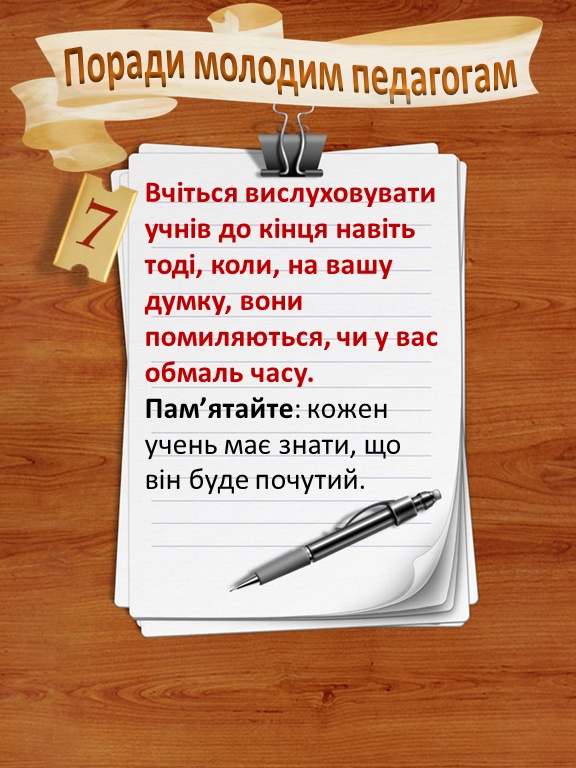 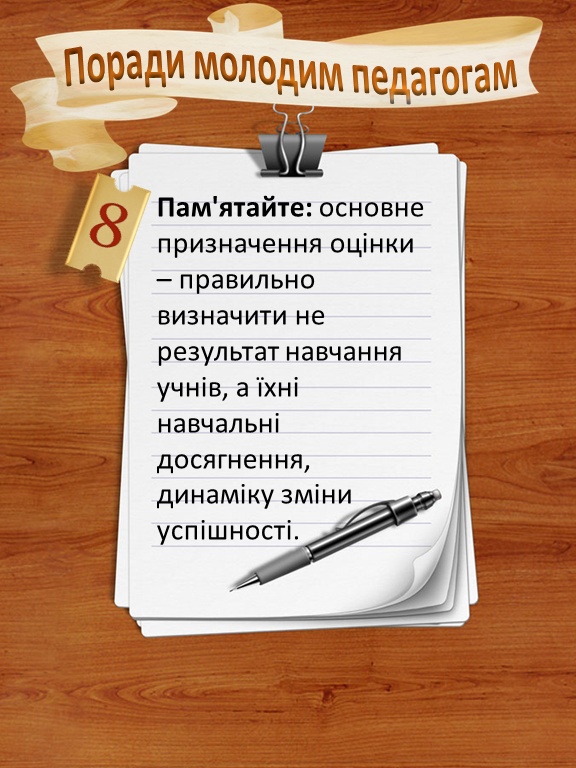 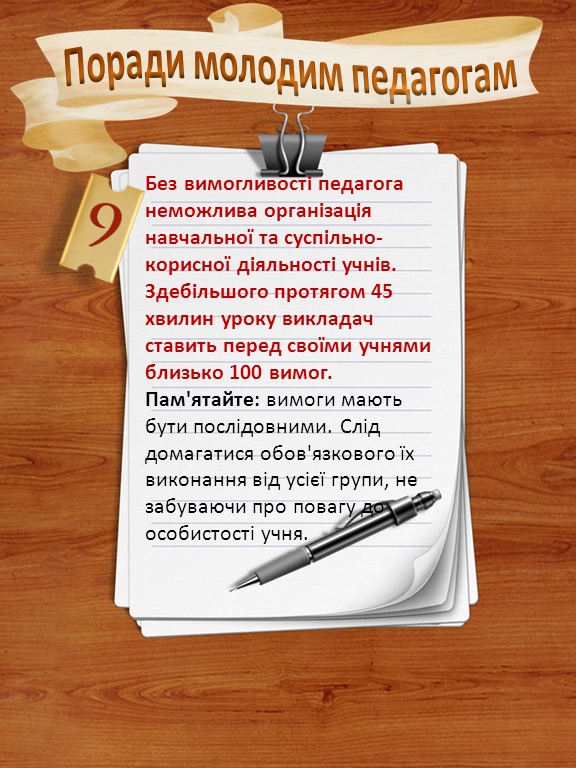 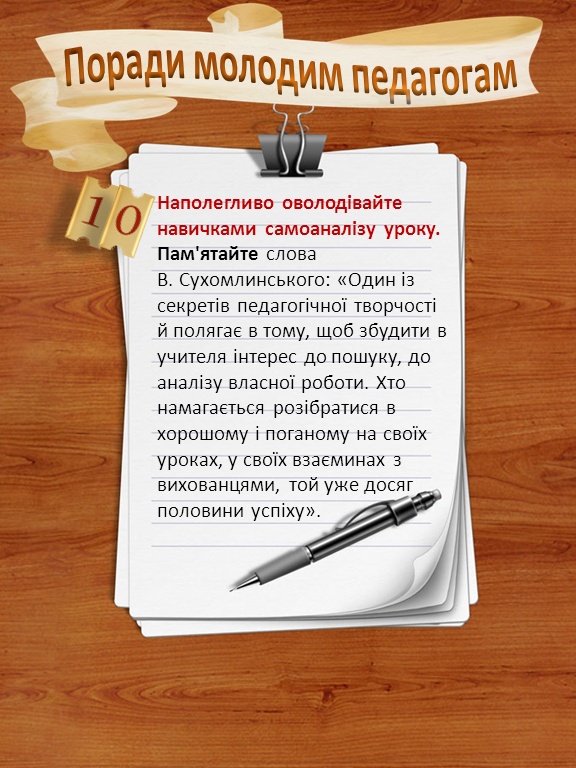 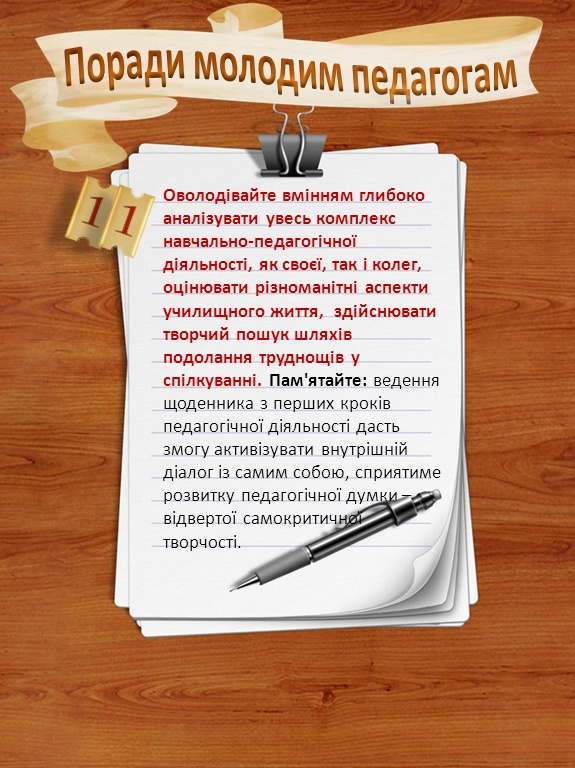 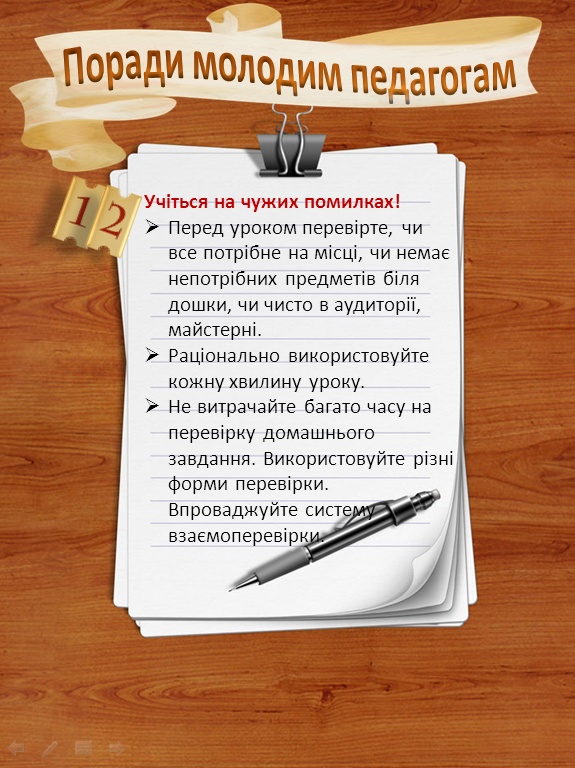 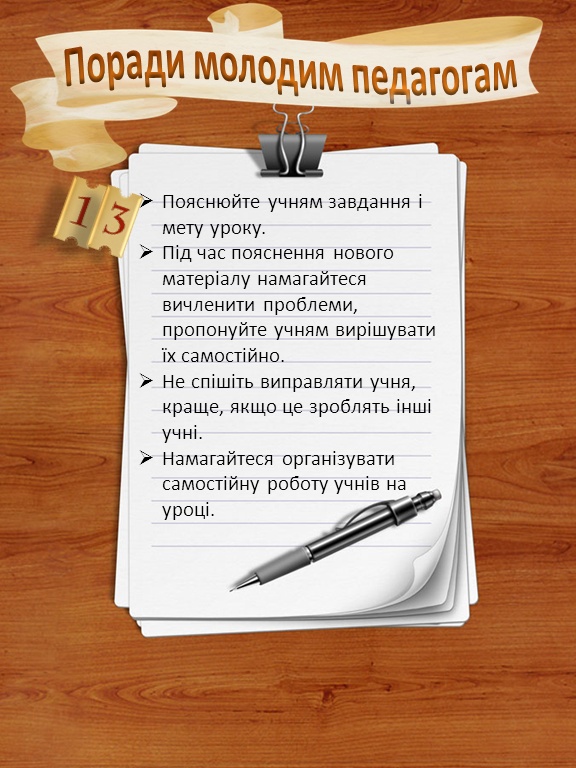 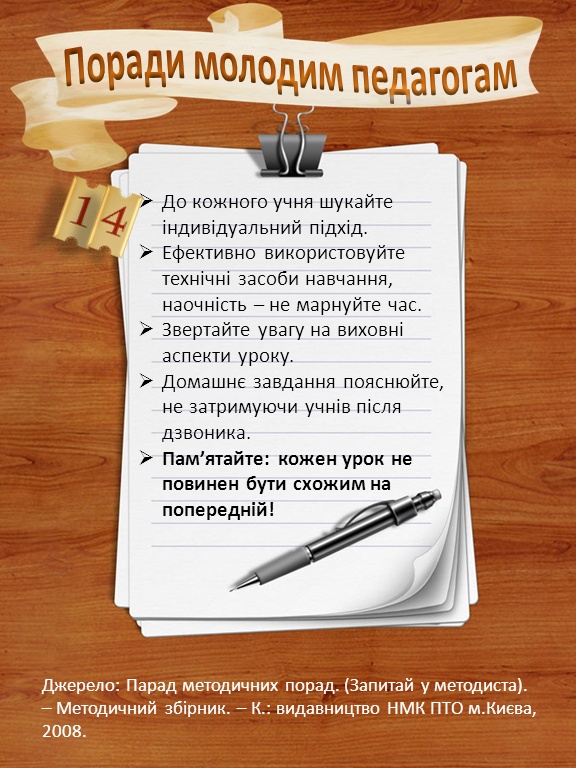